LR PROTECTION
Apresentação abril 2020
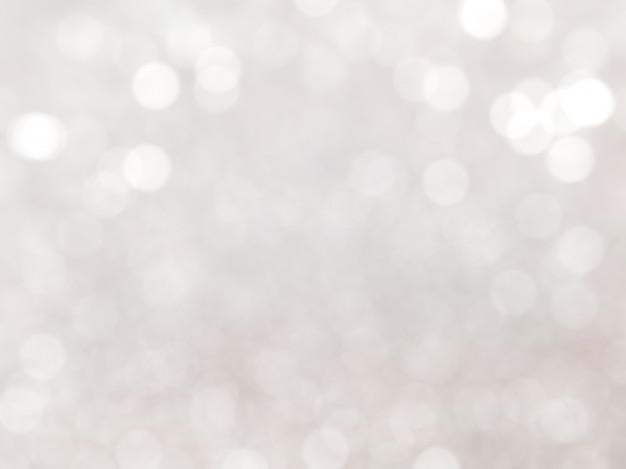 NOS PUXADORES, OBJETOS PARTILHADOS OU EM CUMPRIMENTO DE MÃOS …
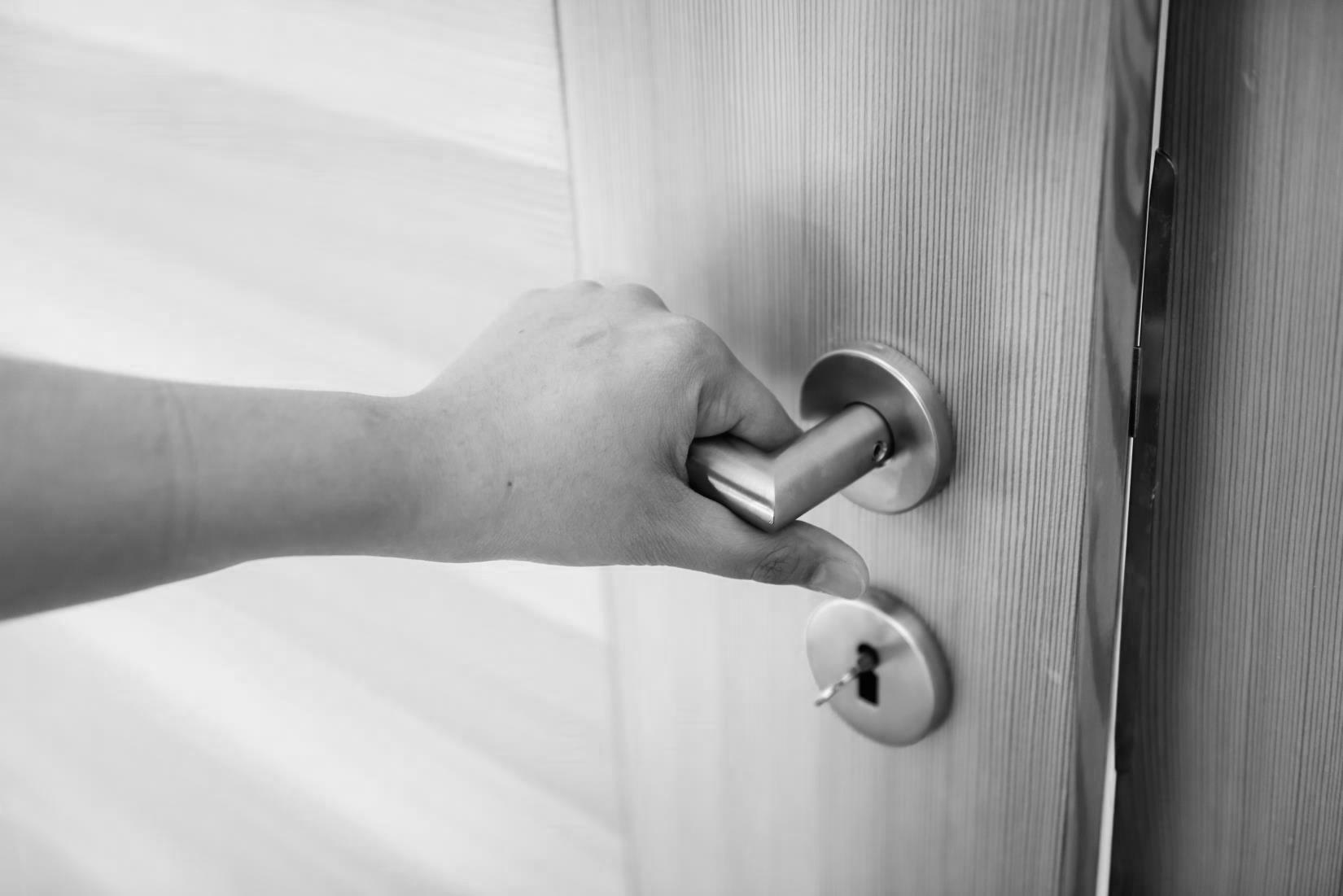 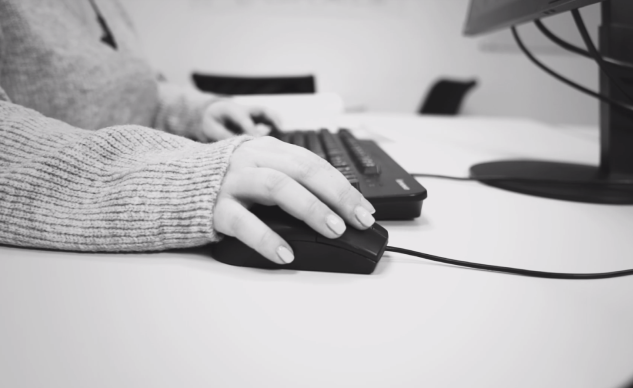 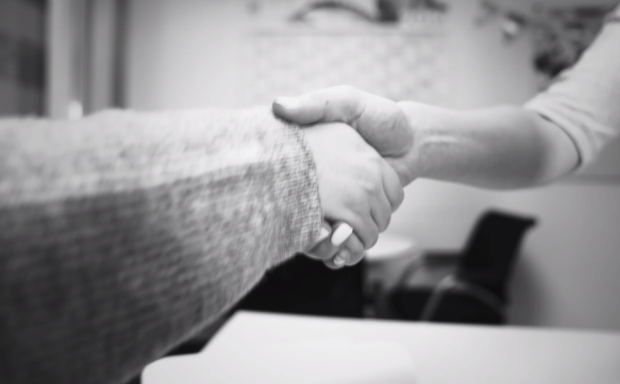 ... OS GERMES ESTÃO EM TODO O LADO!
2
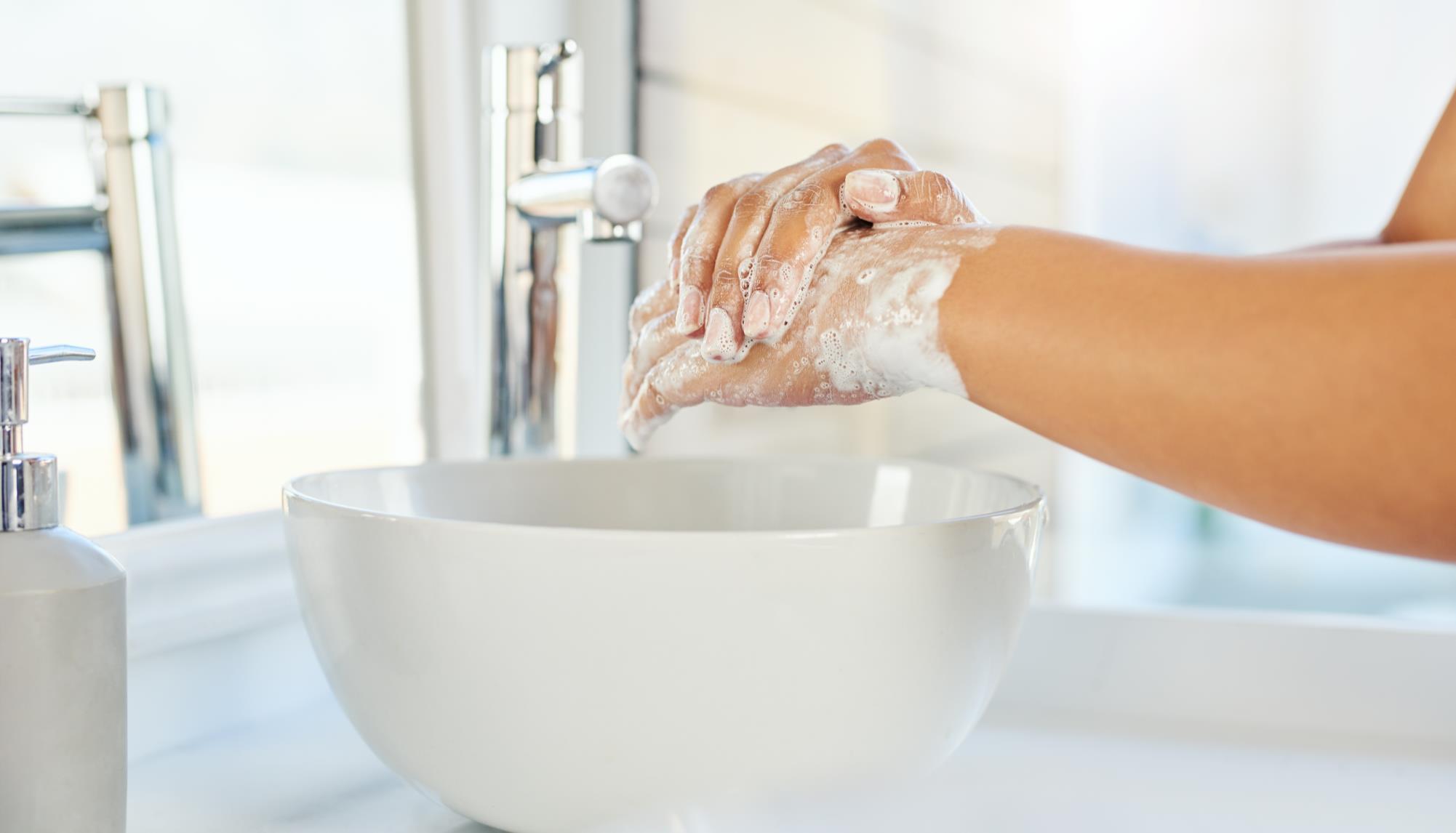 POR ISSO A HIGIENE DAS MÃOS É TÃO IMPORTANTE!
3
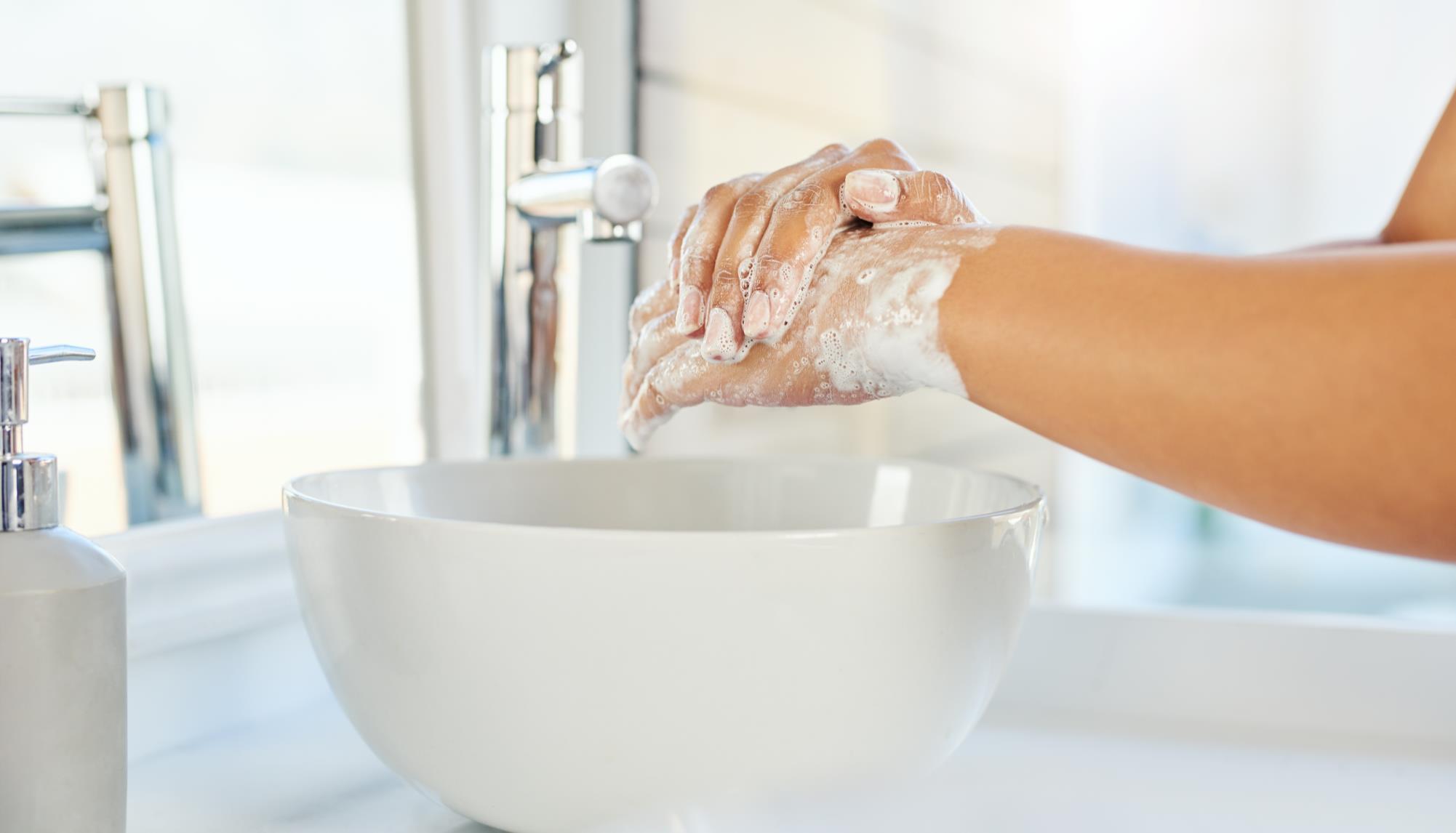 MAS LAVAR AS MÃOS COM REGULARIDADE PODE 
SECAR A PELE.
4
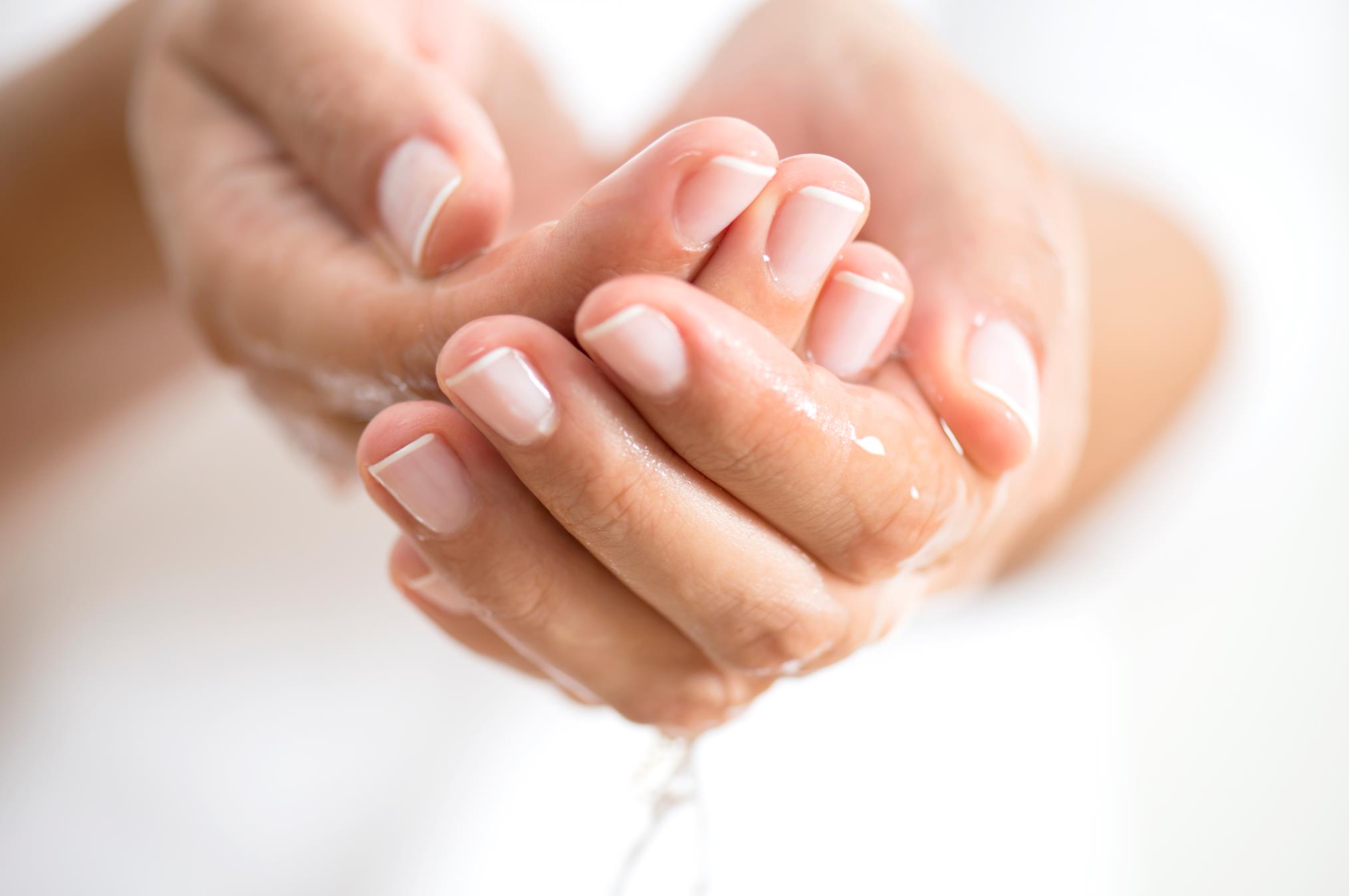 PROTEJA AS SUAS MÃOS COM UM CUIDADO HIGIÉNICO 
SUAVE E EFICAZ.
5
A LR TEM A SOLUÇÃO
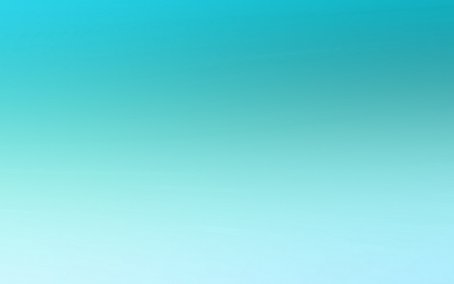 O NOVO LR PROTECTIONSPRAY DE MÃOS HIDROALCOÓLICO
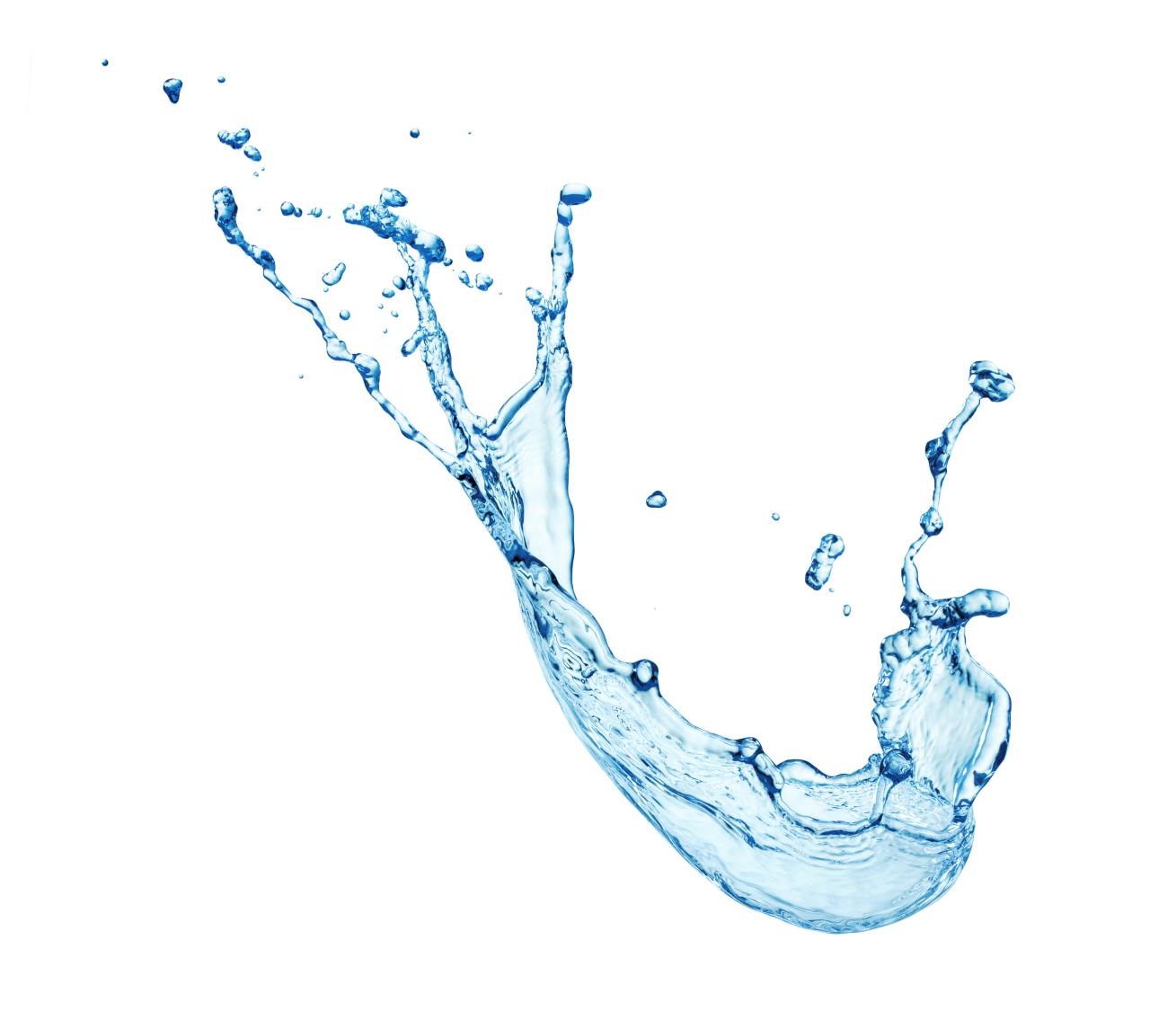 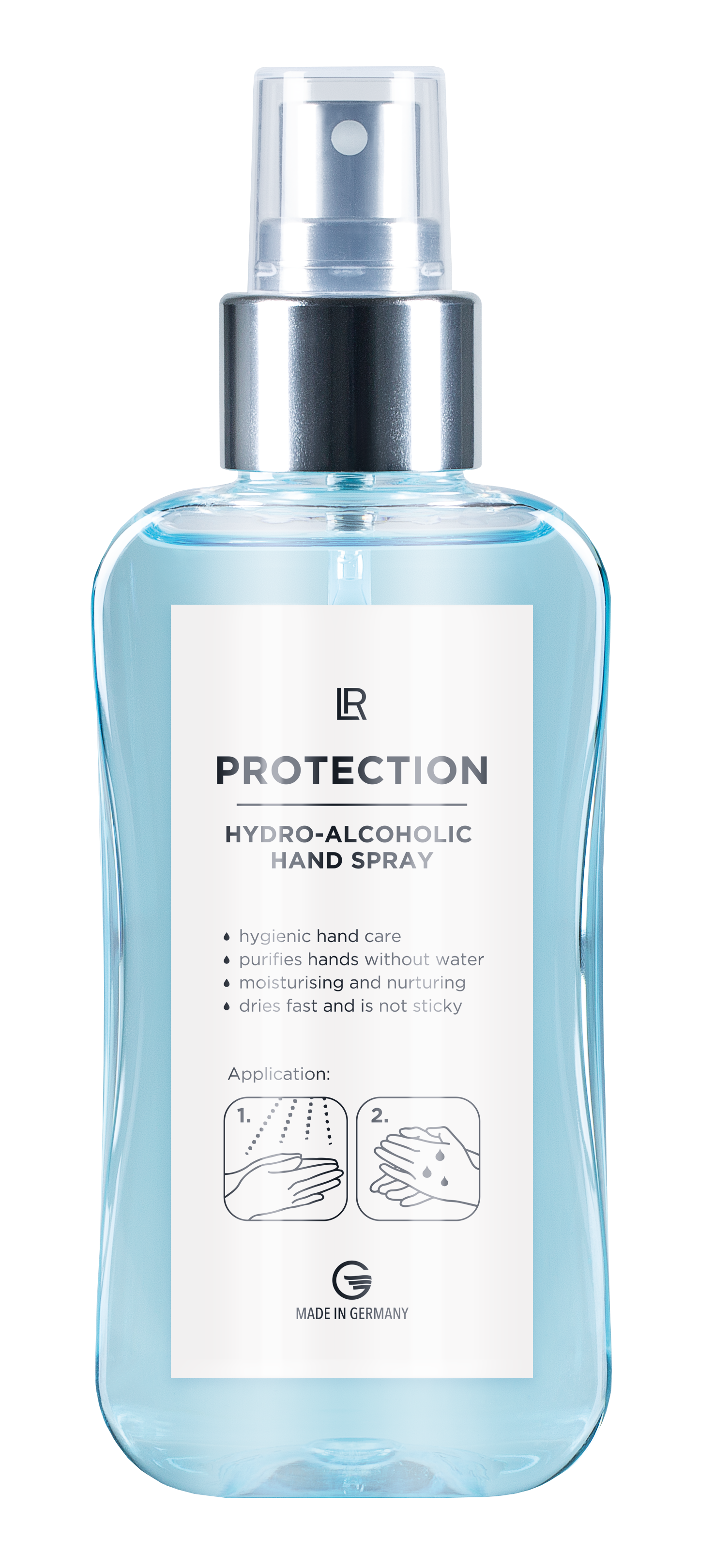 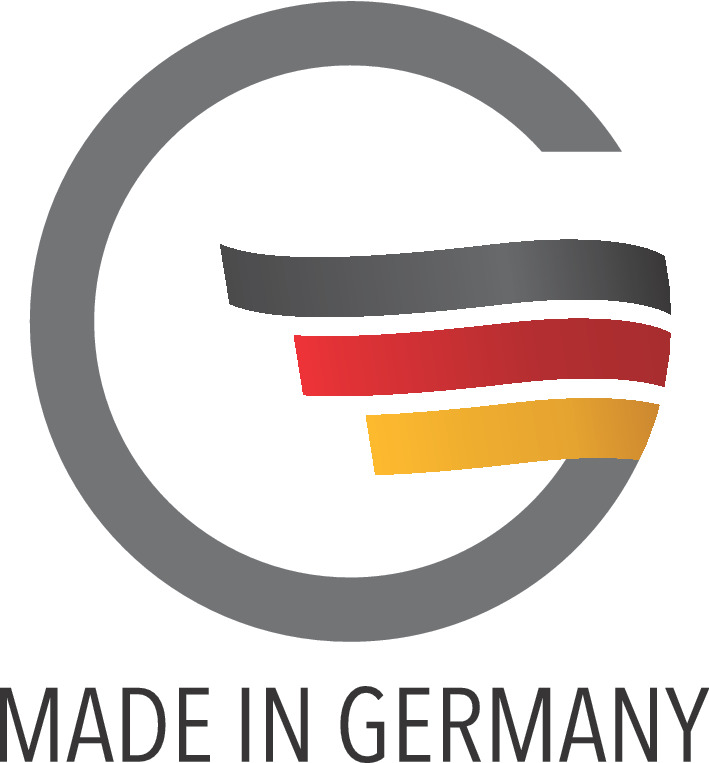 7
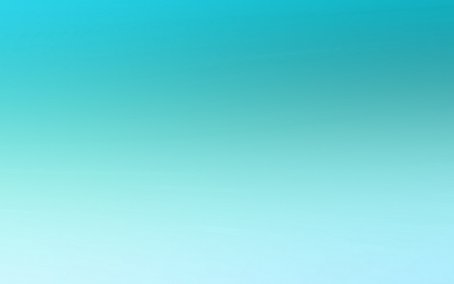 Produto de higiene com excelente tolerabilidade
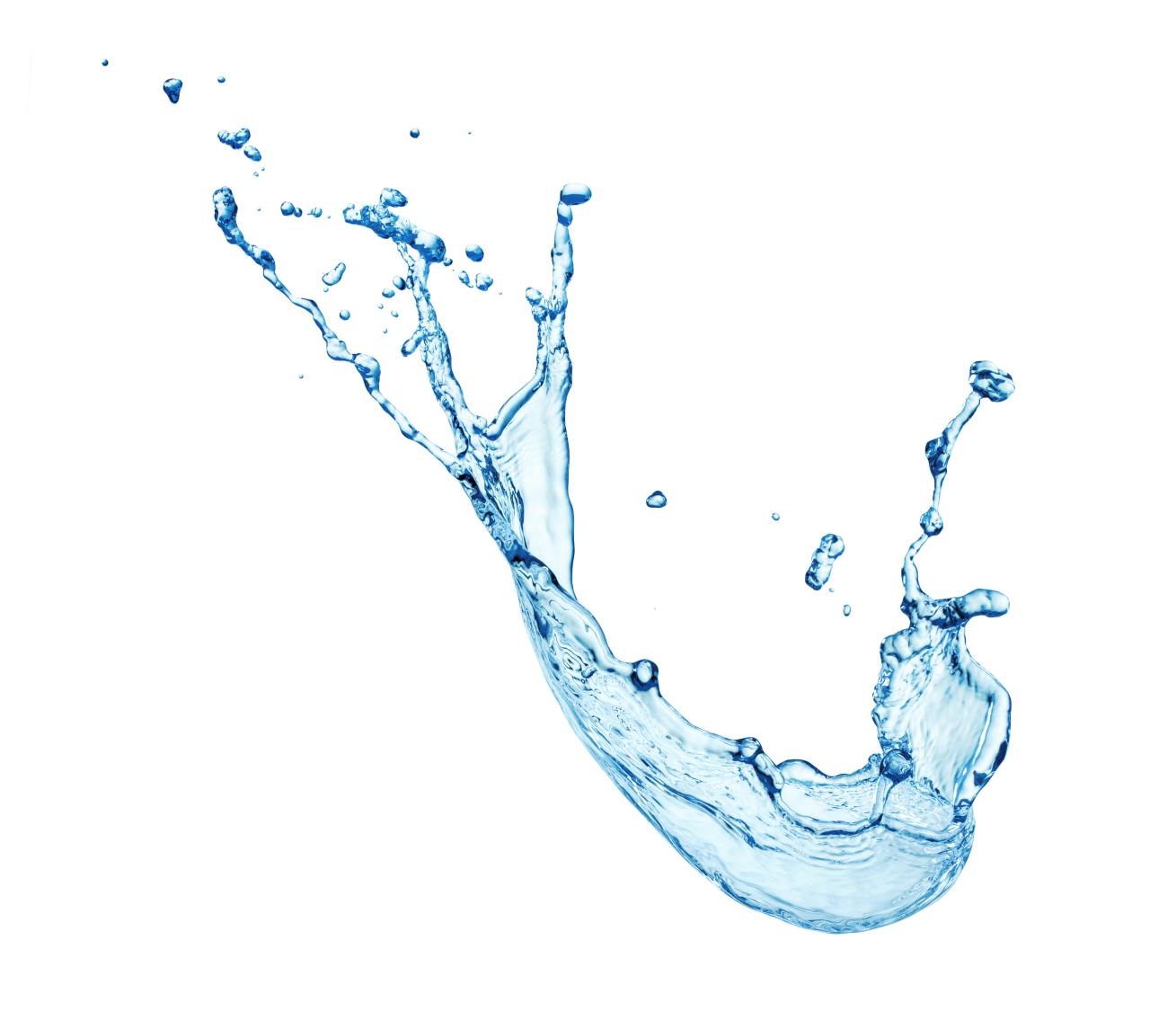 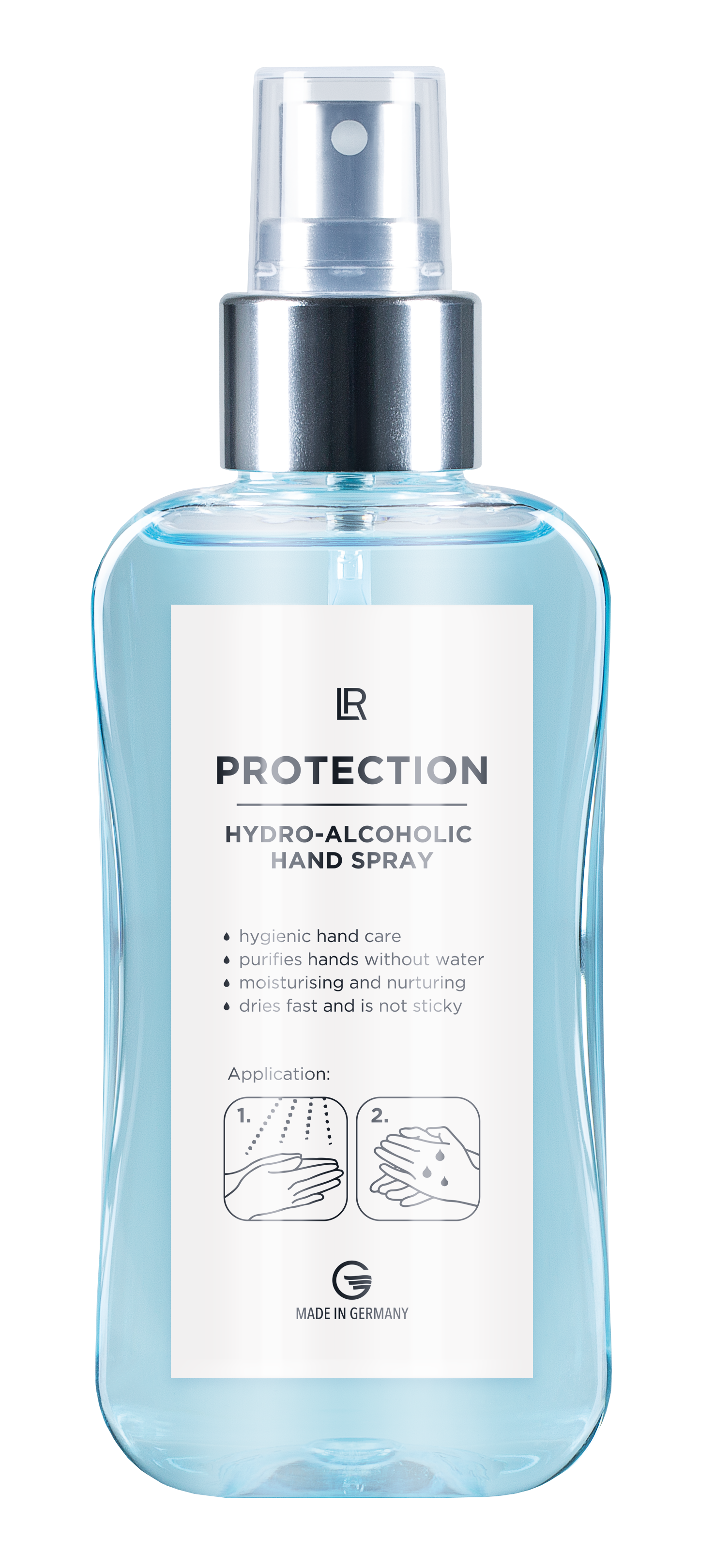 Cuidado higiénico para as mãos para 
proteção contra os germes
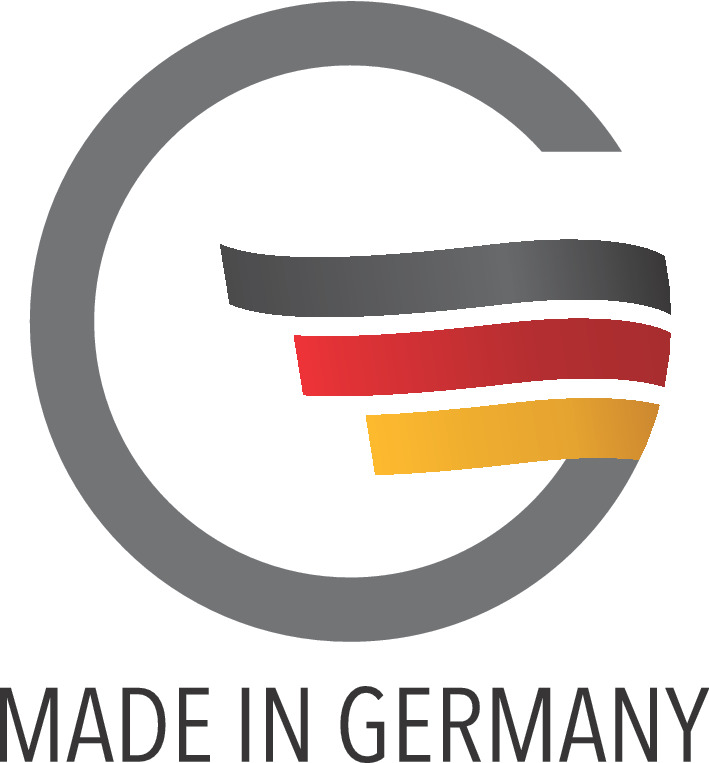 Limpa as mãos, sem necessidade de água – perfeito para levar sempre consigo
Combinação testada de ingredientes:álcool, glicerina e água
Nutre e hidrata a pele
Seca rapidamente, sem colar
Excelente torabilidade, mesmo 
quando usado a longo termo
8
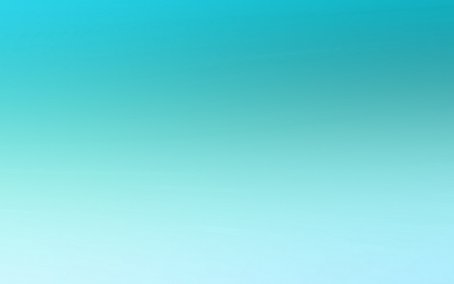 Cuidado suave e higiene eficazem 1 produto
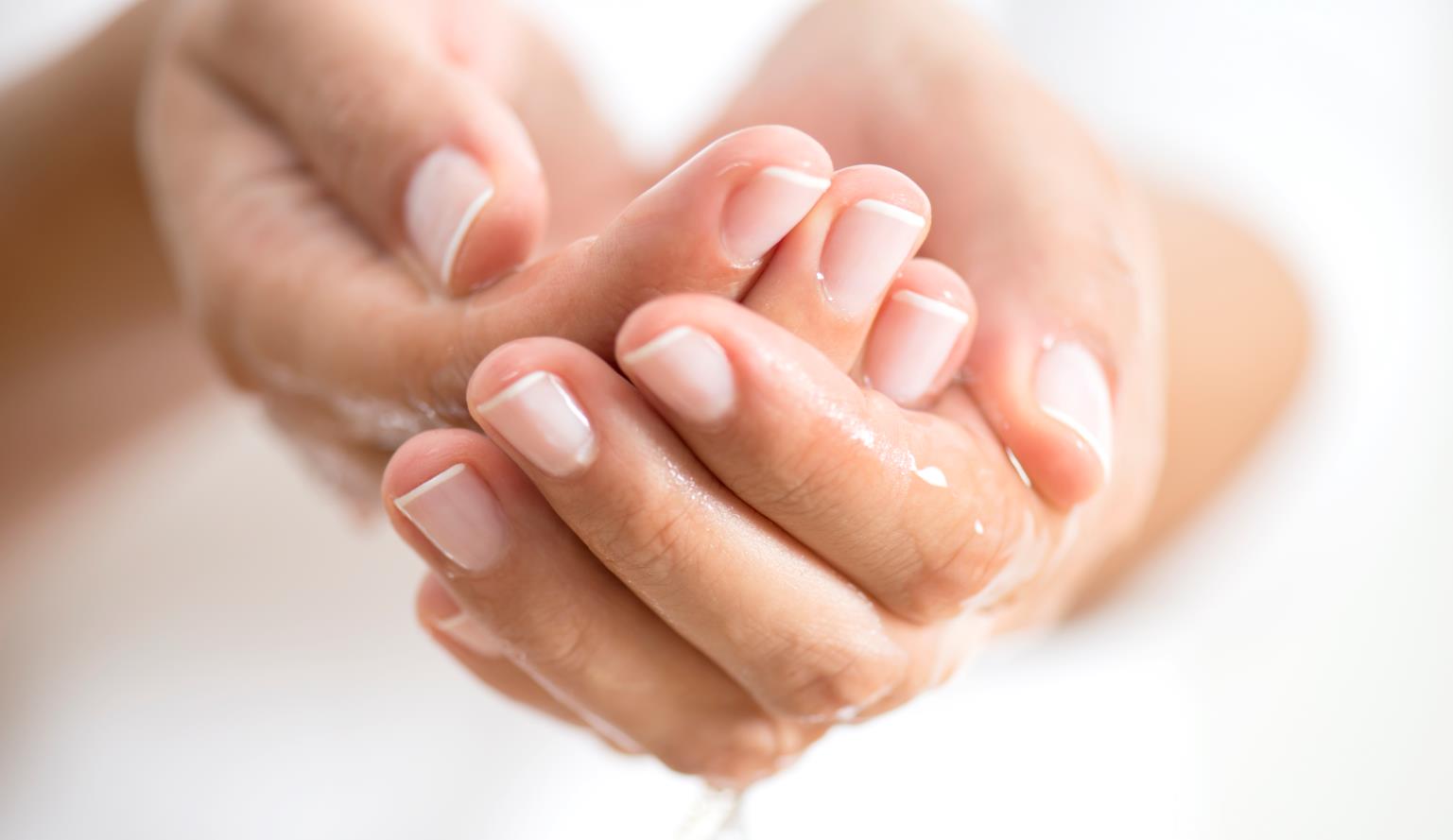 HIGIENE
CUIDADO
rapidamente livra a pele dos germes
película protetora duradoura
Higiene e limpeza a longo prazo
aplicável sem água – pode levar sempre consigo
Limpa a pele sem secar
Efeito hidratante a longo prazo
HIGIENE E SUAVIDADE PARA AS MÃOS – SEM SENSAÇÃO DE COLAR.
PROTEÇÃO INTEGRAL IMEDIATA CONTRA GERMES.
9
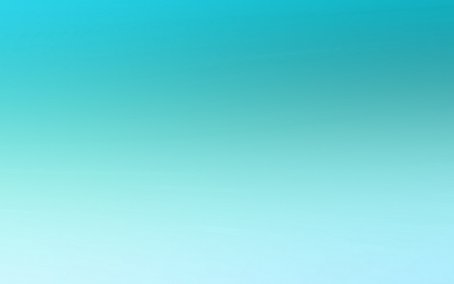 A higiene adequada das mãos é importante
MÃO HIGIENICAMENTE LIMPAS EM 6 PASSOS:
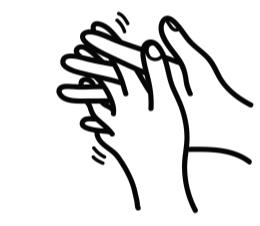 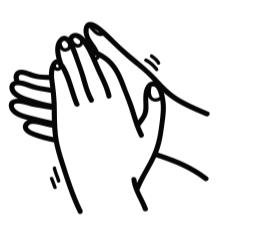 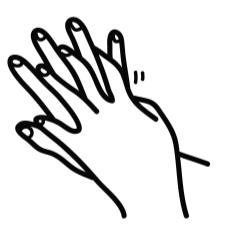 1
2
3
Aplique produto suficiente para cobrir as mãos e esfregue as palmas.
Esfregue as mãos com os dedos entrelaçados.
Esfregue as costas da mão esquerda com a palma da mão direita e vice-versa.
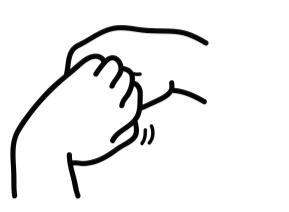 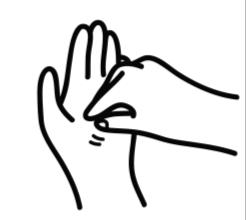 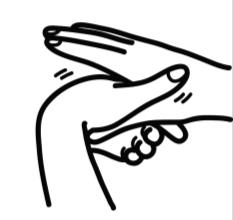 4
5
6
Esfregue as costas dos dedos nas palmas das mãos.
Esfregue o polegar direito com a mão esquerda e vice-versa.
Esfregue as pontas da mão direita na palma da mão esquerda e vice-versa.
10
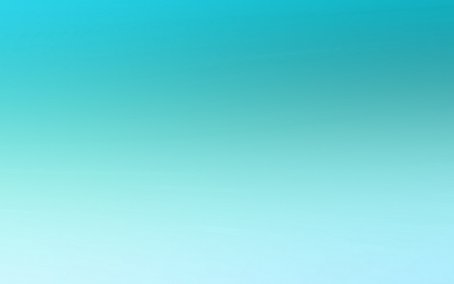 Proteção dupla contra os germes
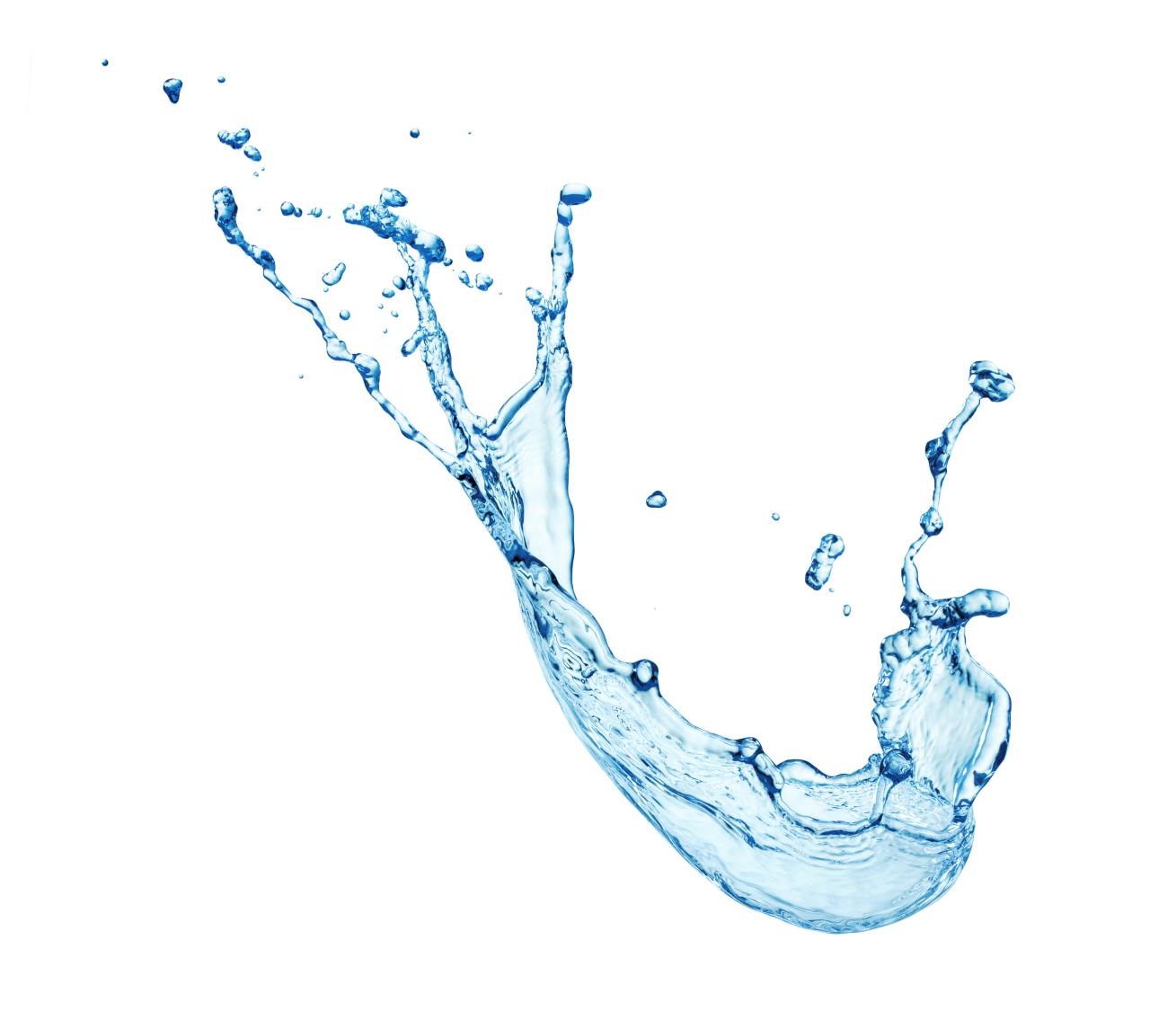 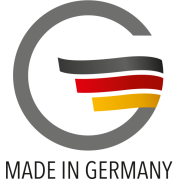 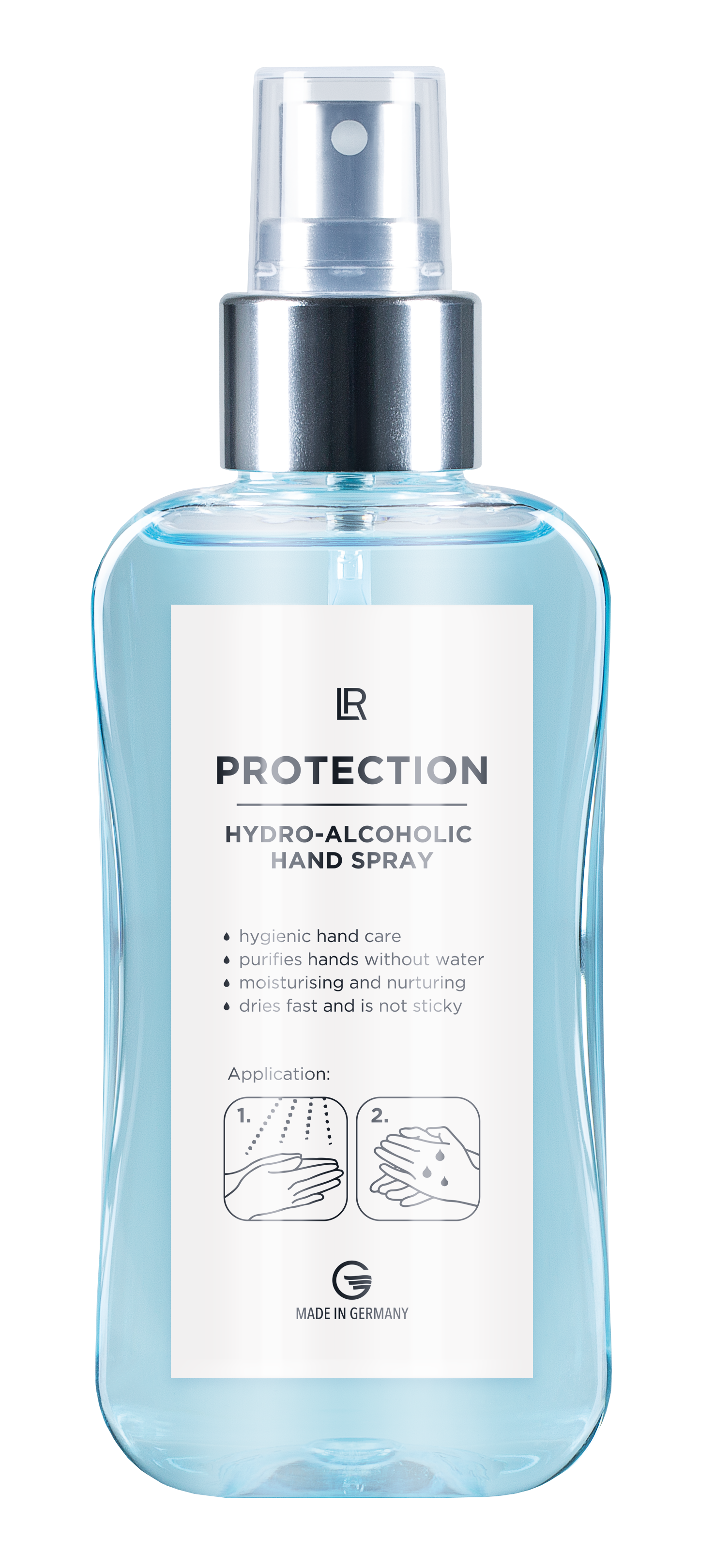 LR PROTECTION Spray de mãos hidroalcoólico
LR MICROSILVER PLUS 
Gel de mãos
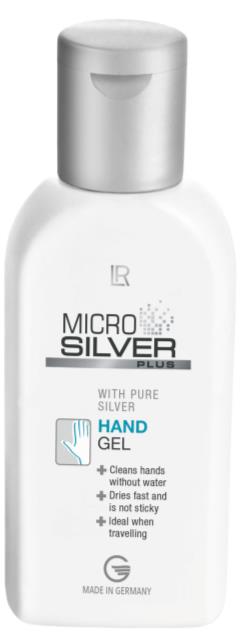 Proteção duradoura
Ajuda rápida
A sua composição à base de álcool significa que tem ação rápida
O álcool em combinação com a glicerina permanece na pele por mais tempo
precisa de algum tempo para ter efeito total 
mas a sua proteção fica ativa durante mais tempo
125 ml
75 ml
11
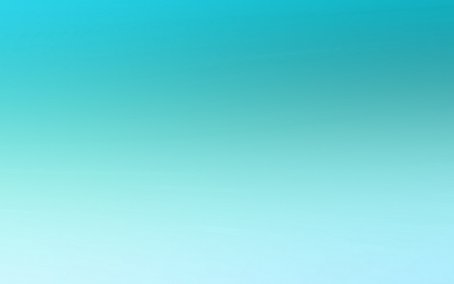 O NOVO LR PROTECTIONSPRAY DE MÃOS HIDROALCOÓLICO
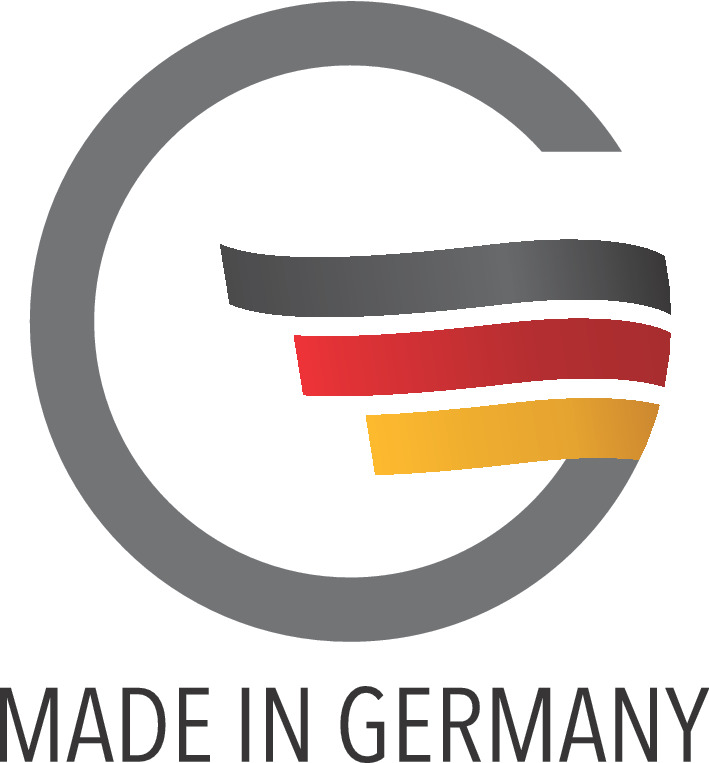 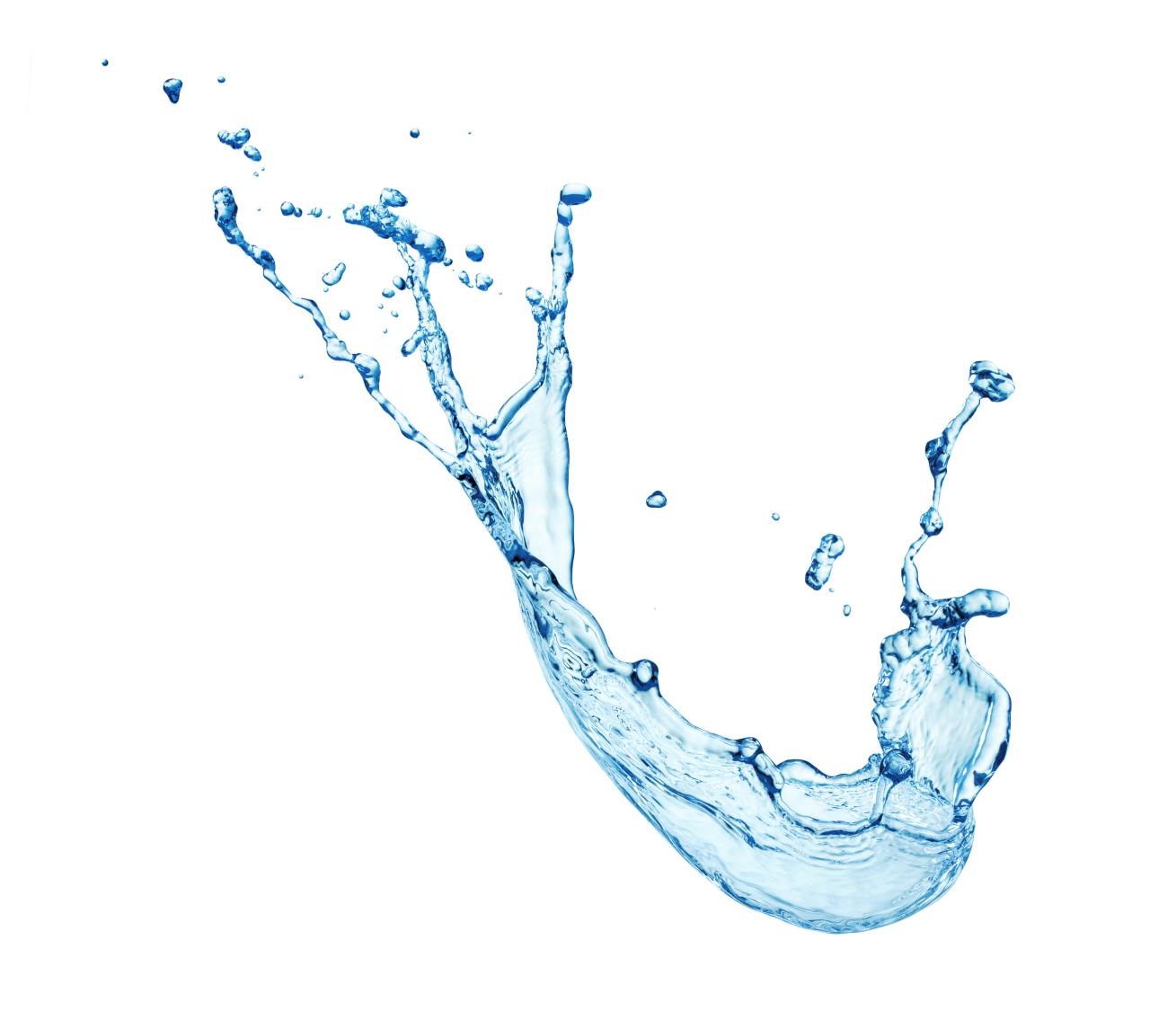 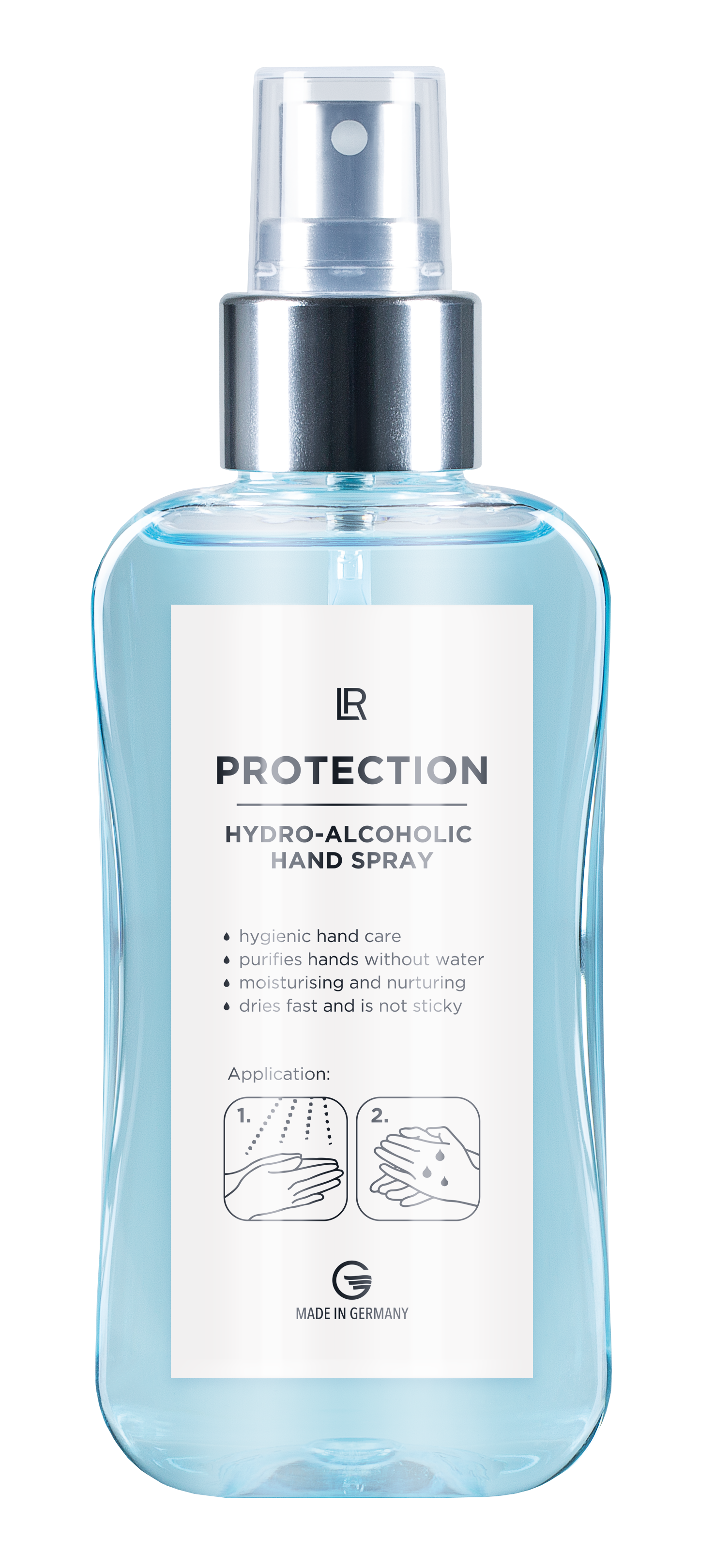 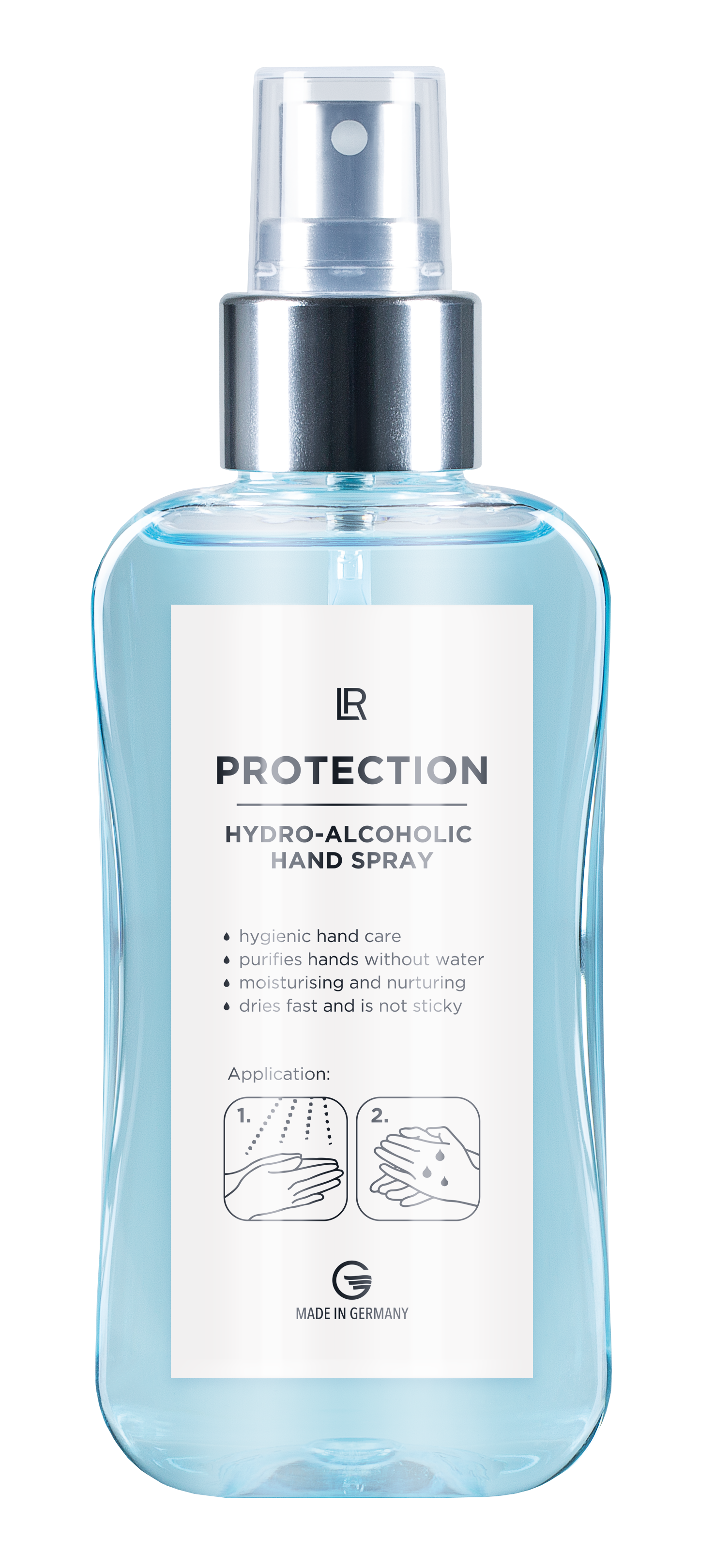 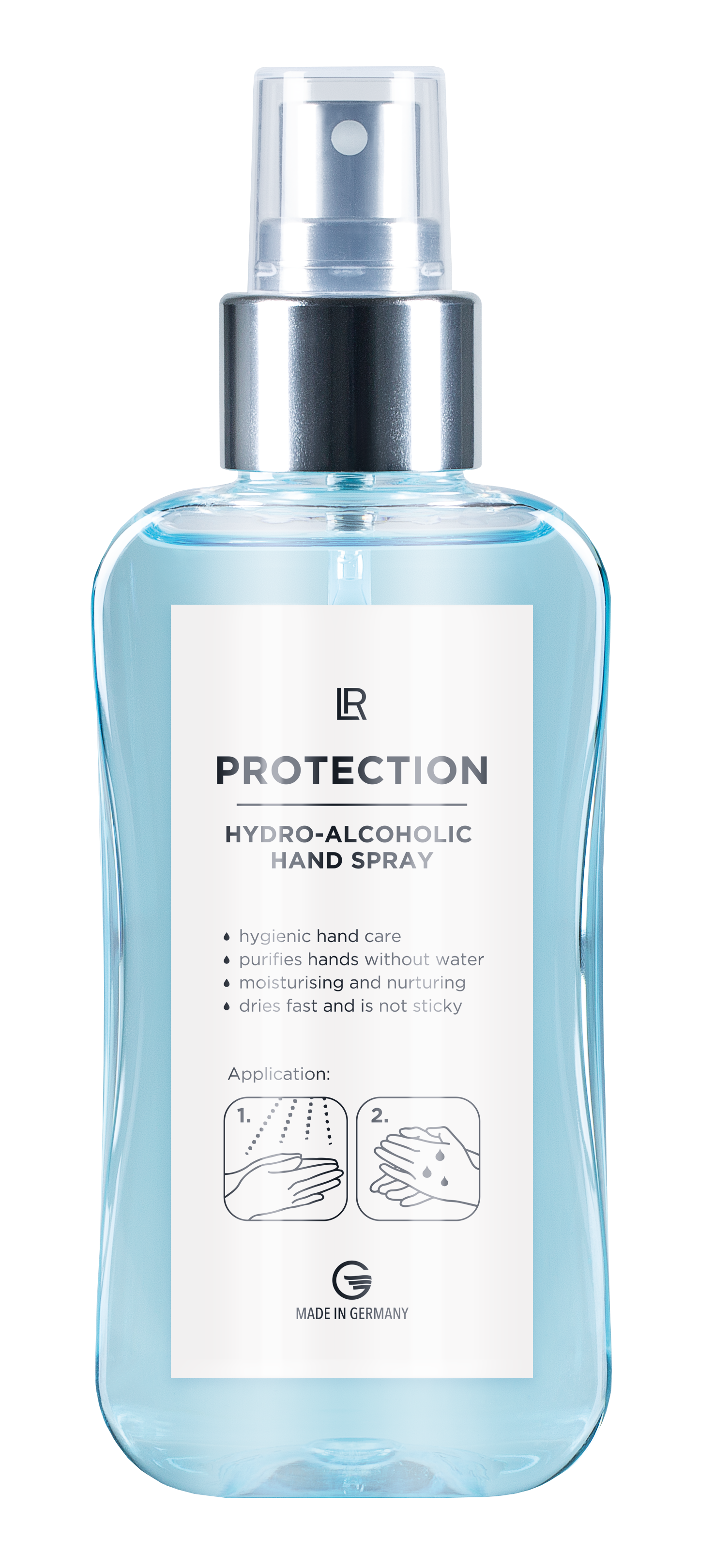 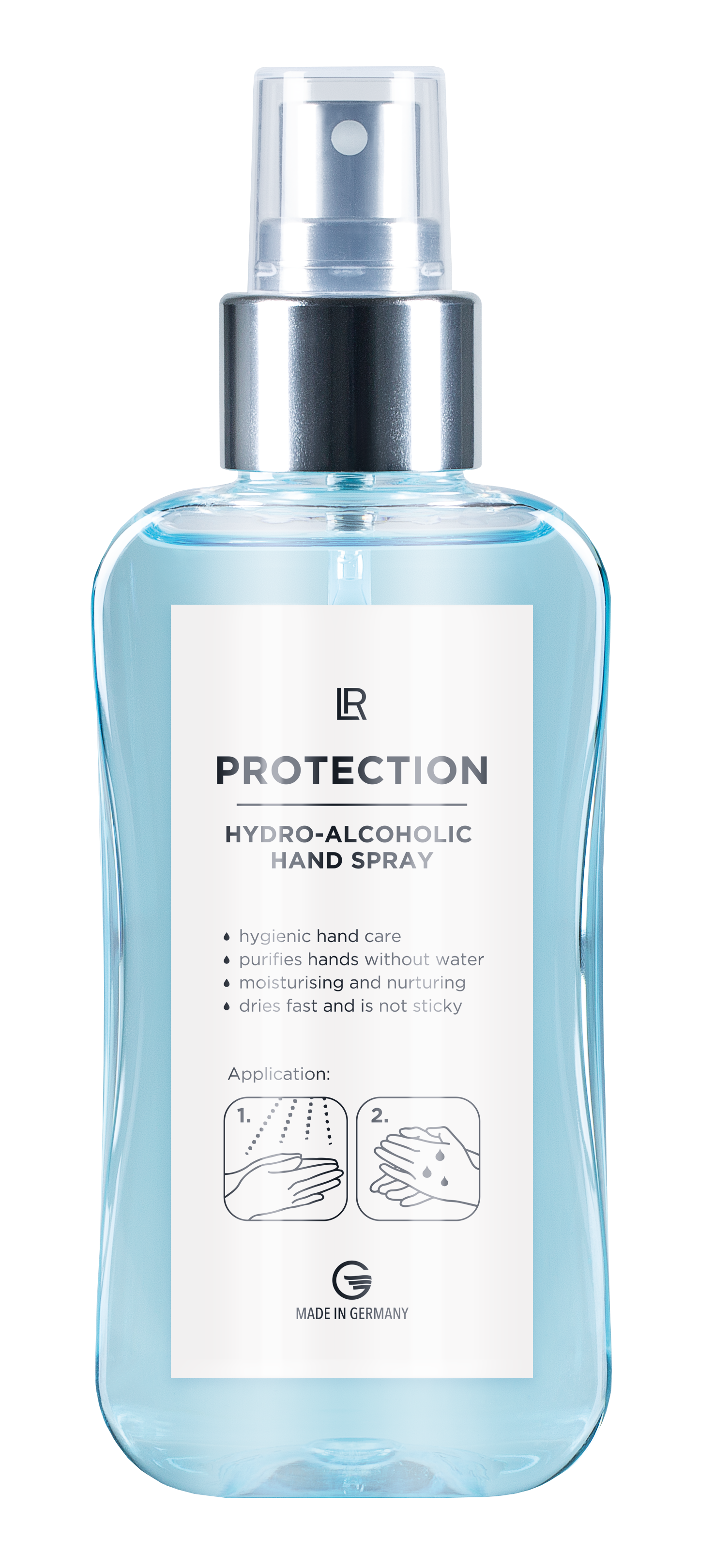 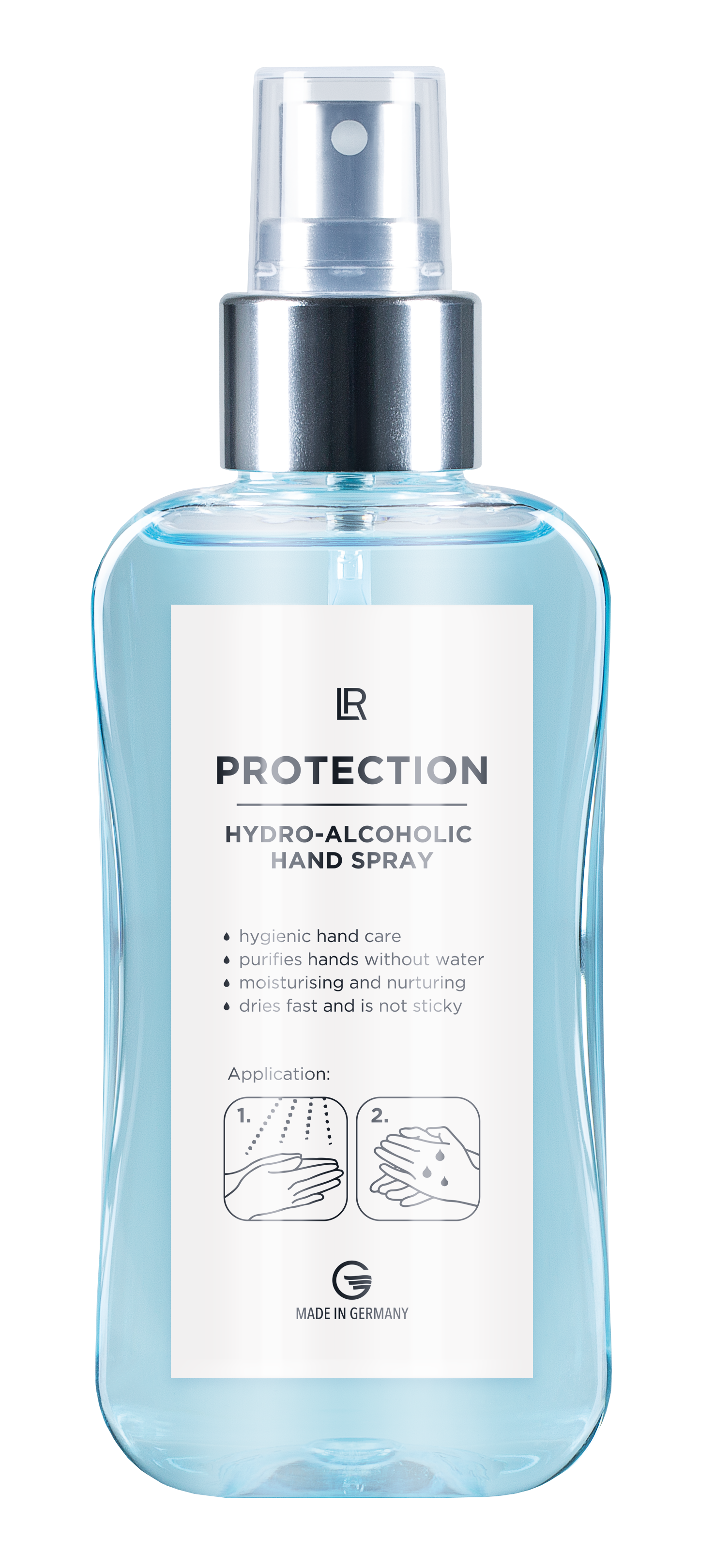 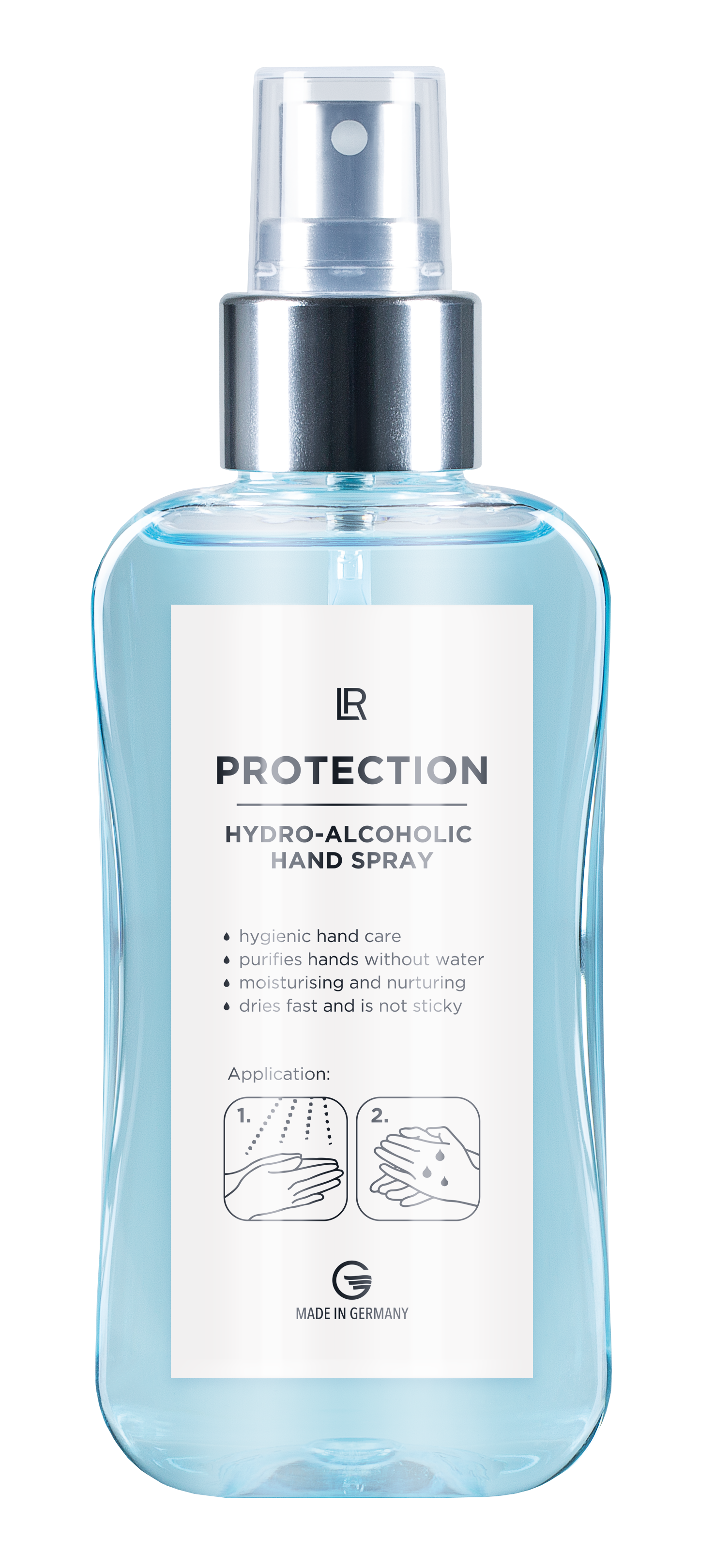 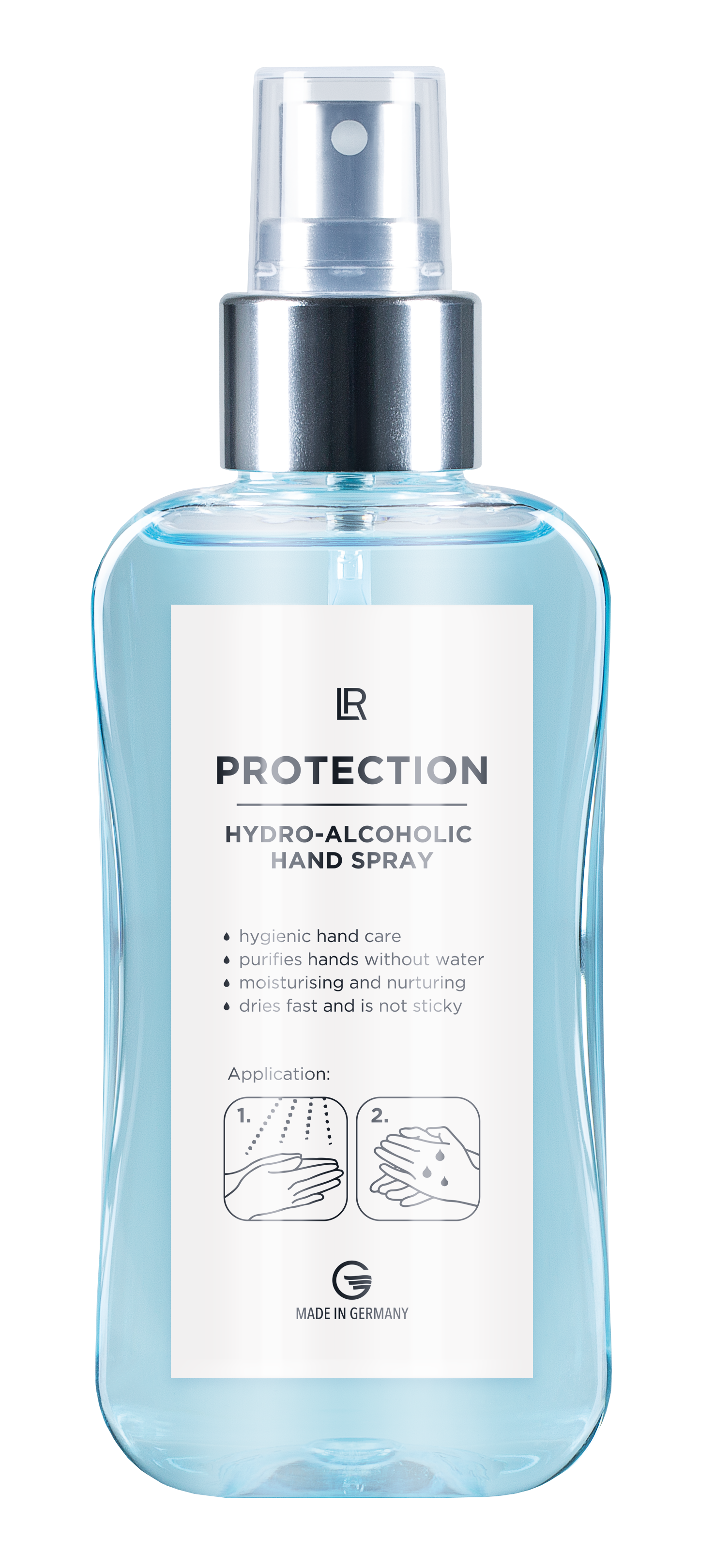 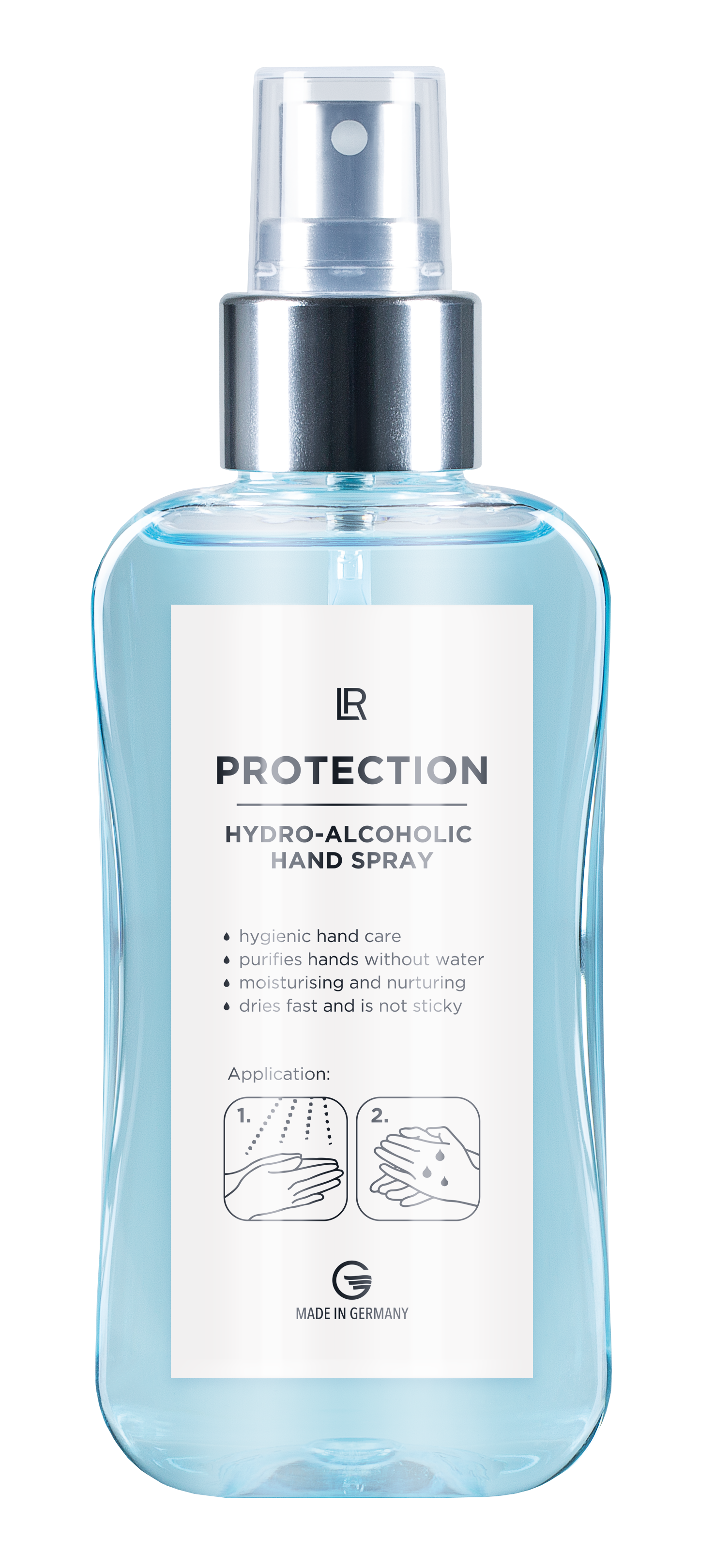 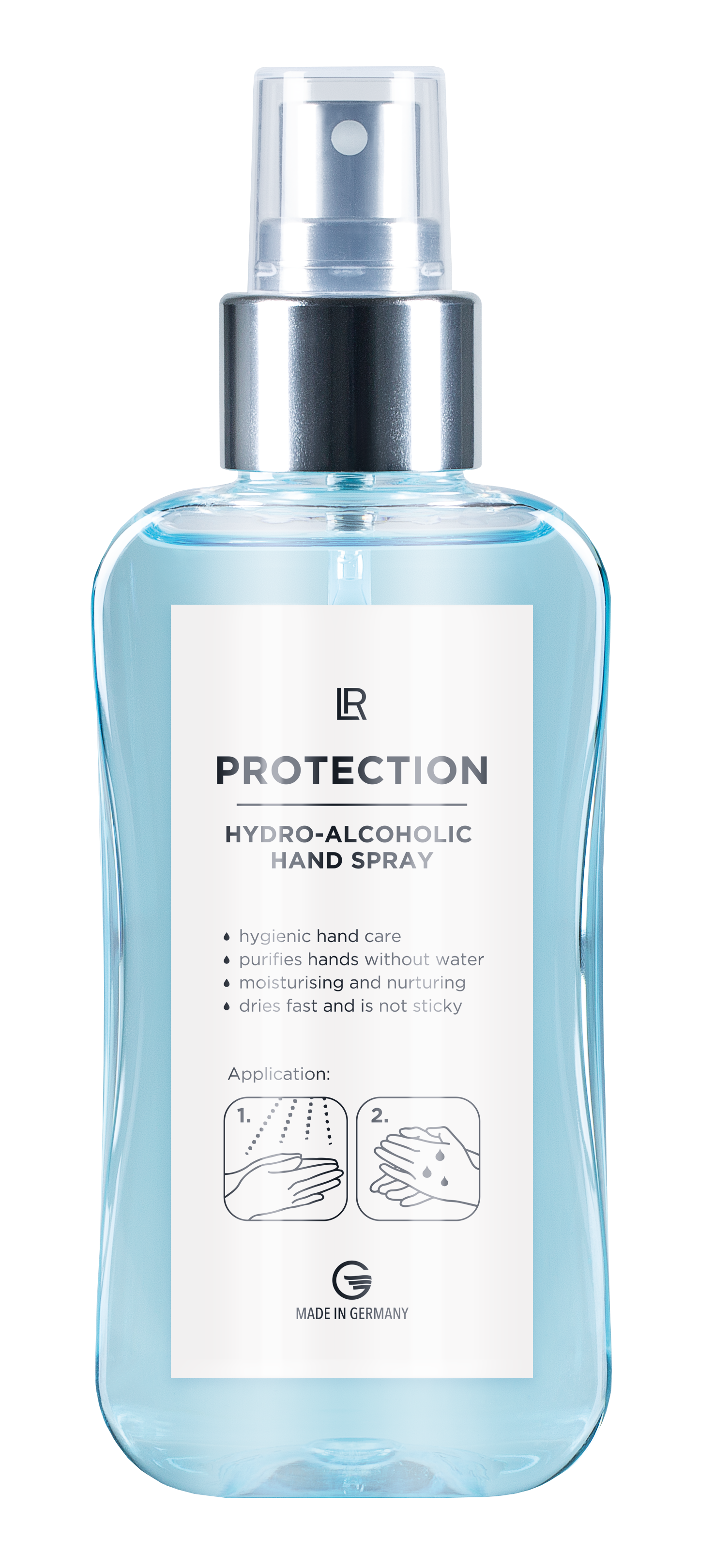 Pack de 5
- 21%
Pack de 3
- 16%
11,40€
125 ml 
PTS 15 | VN 8,43
PVP 15,90€
Art. no. 24000
28,50€ (9,50€/unid)
125 ml 
PTS 35 | VN 19,48
PVP 39,90€
Art. no. 24001
44,90€ (8,98€/unid)
125 ml 
PTS 52 | VN 28,66
PVP 62,90€
Art. no. 24002
12
Proteja-se a si e àqueles que o/a rodeiam
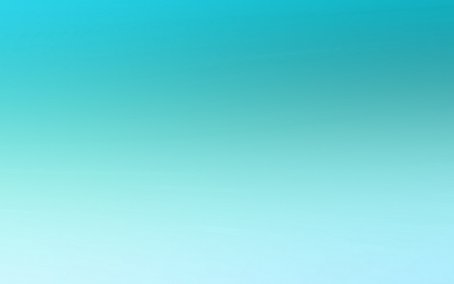 Material disponível para divulgação
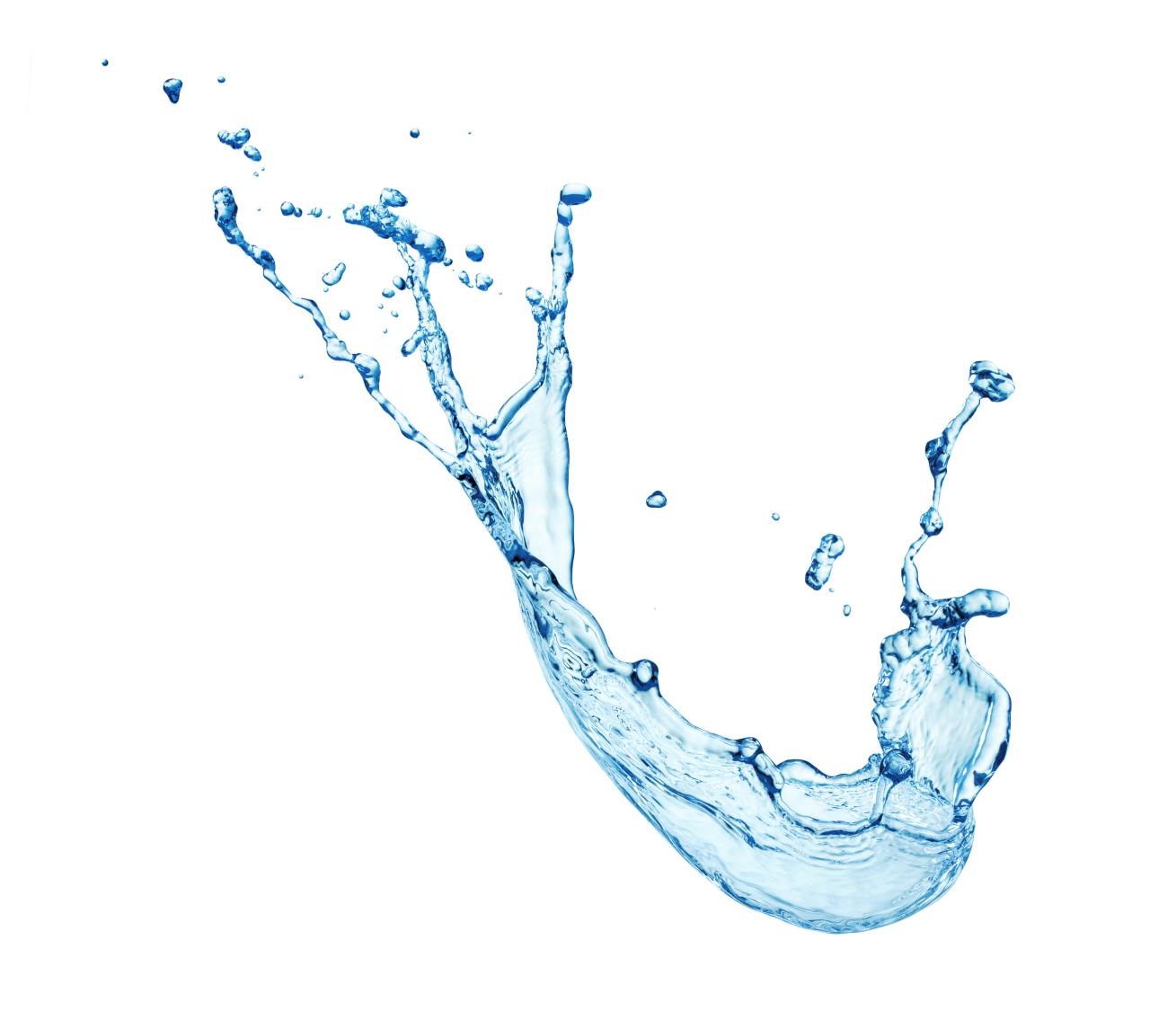 Redes Sociais
Vídeos 
e imagens
Atenção 
Máxima
FAQs
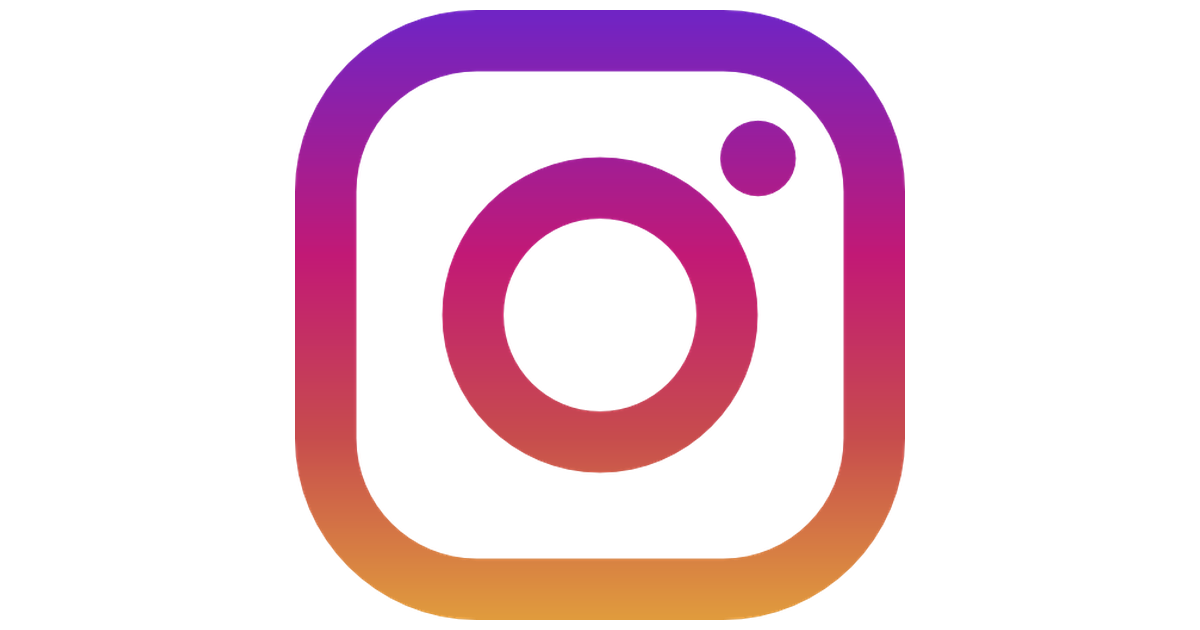 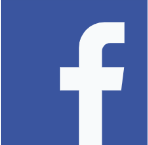 Informações sobre 
o produto
LR-SHOP.PT
NEWSLETTERS
14